Základy VBA
Základy VBA
Microsoft Visual Basic for Applications (VBA) editor je to prostredie, v ktorom je možné testovať, ladiť a vyvíjať programy .
VBA je spoločný programovací jazyk pre všetky Office aplikácie.
Všetky programy Visual Basicu sa ukladajú vo svojej databáze do modulov.
Access ponúka dva spôsoby, ako je možné modul vytvoriť: 
buď ako objekt s modulom, 
súčasť objektu s formulárom alebo zostavou.
[Speaker Notes: Objekty s modulmi
Objekty s modulmi sa zobrazujú v databáze tak, že v Navigačnom podokne klikneme na Typ objektu. Znovu klikneme na ponuku Navigačného podokna a klikneme na Moduly. Objekty s modulmi by sa mali používať na definovanie procedúr, ktoré môžu byť vo vašej aplikácii využívané z dopytov alebo z niekoľko formulárov či zostáv. Moduly je vhodné pomenovávať podľa ich účelu. 
Moduly formulárov a zostáv
Aby bolo jednoduchšie vytvárať procedúry vo VB, ktoré odpovedajú na udalosti vo formulároch alebo zostavách, ponúka Access ku každému formuláru alebo zostave pridružený modul. V rámci modulu formulára alebo zostavy môžete vytvárať tiež špeciálne procedúry, ktoré budú využívané iba týmto formulárom alebo zostavou.]
Okno programu Visual Basic Editor
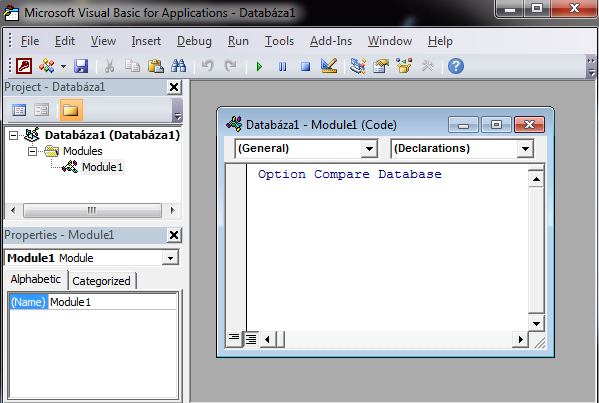 [Speaker Notes: V hornej časti Okna kódu, priamo pod jeho záhlavím, sú dva zoznamy:
Zoznam objektov: Keď upravujete nejaký modul formulára alebo zostavy, otvorením tohto zoznamu vyberiete príslušný formulár či zostavu, oddiel  vo formulári alebo zostave, alebo ľubovoľný ovládací prvok, ktorý môže generovať udalosti. V zozname Procedúr sa potom pre tento vybraný objekt zobrazia všetky dostupné udalosti procedúry. Zvolením položky (General) vyberiete sekciu Declarations, kde je možné nastaviť možnosti alebo deklarovať premenné zdieľané viacerými procedúrami. V module triedy formulára alebo zostavy je General tiež tam, kde uvidíte akúkoľvek procedúru, ktorú ste naprogramovali, a ktorá nezodpovedá udalosti. Keď upravujete objekt modulu, zoznam zobrazí iba možnosť General. V objekte modulu triedy môžete zvoliť General alebo Class.
Zoznam procedúr: Otvorením tohto zoznamu vyberáte v module procedúry a zobrazíte ich v okne Modul. Ak upravujete modul formulára alebo zostavy, sú v tomto zozname zobrazené pre vybraný objekt dostupné udalosti procedúry, pričom tučným písmom sú zobrazené tie procedúry udalosti, ktoré ste už naprogramovali a priradili k formuláru alebo zostave. Ak upravujete objekt s modulom, sú v tomto zozname v abecednom poradí zobrazené všetky procedúry, ktoré ste v tomto module naprogramovali.]
Premenné a konštanty
Premenné sa používajú na dočasné ukladanie hodnôt, výpočty výsledkov alebo na manipuláciu s ľubovoľnými objektmi v databáze.
Konštanta je údajový objekt s pevnou hodnotou, ktorú nemôžete zmeniť počas behu aplikácie.
V Accesse sa často stretávame s konštantami Null, True a False. 
VB obsahuje tiež veľké množstvo vstavaných konštánt, pomocou ktorých môžete robiť testy na údajové typy a iné atribúty, prípadne ich môžete využiť ako pevné argumenty vo funkciách a výrazoch.
[Speaker Notes: Okrem toho, že pomocou programov vo VB môžete pracovať s ovládacími prvkami v ľubovoľných otvorených formulároch alebo zostavách, môžete v programoch vo VB deklarovať a používať pomenované premenné a konštanty.]
Údajové typy
VB podporuje údajové typy pre premenné a konštanty, ktoré sa podobajú údajovým typom používaných pri definícii polí v tabuľkách.
Údajový typ premennej môže byť definovaný implicitne tak, že sa pri prvom použití danej premennej doplní znak na označenie typu.
Ak údajovú premennú, na ktorú sa odkazujeme vo svojom programe, výslovne nedeklarujeme a nedoplníme znak pre označenie typu, VB takej premennej priradí údajový typ Variant.
Tento údajový typ je tiež jediný údajový typ, ktorý môže obsahovať hodnotu Null.
Rozsah platnosti premenných a konštánt
Rozsah platnosti premennej alebo konštanty určuje, či je táto premenná alebo konštanta známa iba v jednej procedúre, vo všetkých procedúrach v module alebo vo všetkých procedúrach v databáze.
Premenné a konštanty je však možné vytvárať tiež tak, že sa budú týkať iba procedúr v nejakom module alebo jedinej procedúry (súkromný rozsah platnosti). 
Ak chcete deklarovať verejnú premennú, je treba v sekcii Declarations použiť príkaz Public.
Ak potrebujete deklarovať verejnú konštantu, použijete v sekcii Declarations kľúčové slovo Public spolu s príkazom Const.
[Speaker Notes: Access umožňuje používať rovnaké názvy pre premenné, alebo konštanty v rôznych objektoch s modulmi alebo na rôznych úrovniach rozsahu platnosti. Ak chcete použiť rovnaký názov pre verejné premenné, či konštanty v rôznych moduloch s objektmi alebo moduloch formulárov či zostáv, pri odkazovaní na túto premennú či konštantu jednoducho špecifikujete názov príslušného modulu, ku ktorému táto premenná alebo konštanta patrí. Všeobecne ale platí, že je vhodnejšie verejné premenné a konštanty uchovávať v objektoch s modulmi, a snažiť sa dávať verejným premenným a konštantám jednoznačné názvy.]
Deklarovanie konštánt a premenných
Príkaz CONST
		[Public | Private] Const {názovkonštanty [As údajovýtyp]=
		<konštantný výraz> } , . . .
		Ak chceme definovať konštantu PI, ktorá má byť k dispozícii 				všetkým procedúram vo všetkých moduloch, treba zadať do sekcie 	Deklarácie ľubovoľného štandardného modulu nasledovné:
				Public Const PI = 3.14159
Príkaz DIM
		Dim [WithEvents] {názovpremennej
		[([<rozmer pola>], . . . )] [As [New] údajovýtyp]} , . . .
		kde <rozmer pola> je [dolnáhranica To ] hornáhranica
[Speaker Notes: Príkaz CONST
Príkaz Const sa používa na definovanie konštanty. 
Ak uvediete v sekcii Deklaration štandardného modulu kľúčové slovo Public, definujete tak konštantu, ktorá bude k dispozícii všetkým procedúram vo všetkých moduloch v databáze. Ak uvediete kľúčové slovo Private, deklarujete konštanty, ktoré budú prístupné iba v rámci modulu, kde je urobená deklarácia. Konštanty sú implicitne súkromné (Private). 
Príkaz DIM
Pomocou tohto príkazu je možné deklarovať premennú alebo pole premenných, ktoré sa dajú použiť vo všetkých procedúrach v danom module. Ak príkaz Dim použijete v rámci nejakej procedúry, deklarujete premennú, ktorú bude možné použiť iba v tejto procedúre.]
Architektúra aplikácie Access
Aplikácia Access (.accdb) má dve hlavné súčasti – aplikačný stroj, ktorý riadi programovanie a rozhranie s koncovým užívateľom, a databázový nástroj Microsoft  Access Database Engine (DBEngine), ktorý riadi ukladanie údajov a definovanie všetkých objektov v databáze.
Aplikačný stroj na najvyššej úrovni rozoznáva objekt Application, ktorý obsahuje kolekciu Forms (všetky otvorené formuláre), kolekciu References (všetky odkazy knižnice VB) a kolekcie Reports (všetky otvorené zostavy). Každý formulár a každá zostava zasa obsahuje kolekciu Controls (všetky ovládacie prvky vo formulári alebo v zostave).
[Speaker Notes: Na prevádzku väčšiny aplikačných úloh nepotrebujete podrobne rozumieť všetkým kolekciám, objektom, vlastnostiam a metódam. Je však užitočné poznať, ako Access a VB tieto položky organizuje, aby ste mohli lepšie pochopiť spôsob, akým Access pracuje. 

Keď otvoríte databázu, aplikačný stroj pomocou databázového stroja určí názvy všetkých tabuliek, dopytov, zobrazení, databázových diagramov, uložených procedúr, formulárov, zostáv, údajových stránok, makier a modulov, ktoré má zobraziť v Navigačnom podokne.]
Funkcie a podprogramy
V aplikácii VB je možné vytvárať dva typy procedúr – funkcie a podprogramy. 
Oba tieto typy procedúr môžu prijímať parametre – premenné s údajmi, ktoré procedúre predávame a pomocou ktorých môžeme určiť, ako bude procedúra pracovať.
Funkcie môžu vracať jednu údajovú hodnotu, podprogramy nie.
Príkaz FUNCTION
[Public | Private | Friend] [Static] Function názovfunkcie ([<argumenty>])
[As údajovýtyp]
     [<príkazyfunkcie>]
     [názovfunkcie = <výraz>]
     [Exit Function]
     [<príkazyfunkcie>]
     [názovfunkcie = <výraz>]
End Function
kde <argumenty> je
{[Optional] [ByVal | ByRef] [ParamArray] názovargumentu
[As údajovýtyp][= default]} , . . .
[Speaker Notes: Pomocou príkazu Function deklarujete novú funkciu vrátane parametrov, ktoré funkcia prijíma, vrátane typu premennej, ktorú  funkcia vracia, a vrátane programu, ktorý vykonáva túto funkčnú procedúru.

Ak použijete kľúčové slovo Public, bude táto funkcia prístupná všetkým ďalším procedúram vo všetkých moduloch. Ak použijete kľúčové slovo Private, bude funkcia prístupná iba ďalším procedúram v rovnakom module. Kľúčové slovo Friend sa používa v module triedy na deklarovanie funkcie, ktorá je verejná všetkým ostatným kódom vo vašej aplikácii, avšak nie je viditeľná mimo kód, ktorý automaticky aktivuje projekt. Ak uvediete kľúčové slovo Static, budú uchované hodnoty všetkých premenných deklarovaných v rámci tejto procedúry počas celej doby otvárania modulu, ktorý obsahuje túto procedúru. 
V zozname argumentov funkcie by ste mali deklarovať údajové typy všetkých argumentov, ktoré funkcia prijíma. Kdekoľvek vo funkcii môžete použiť príkaz Exit Function, ktorým zrušíte všetky chybové podmienky a funkciu normálne ukončíte, pričom sa vrátite do volajúcej procedúry. Ak program prebehne celý až k príkazu End Function, je riadenie predané volajúcej procedúre, ale nie sú zrušené žiadne chyby. Ak funkcia spôsobí nejakú chybu a ukončí sa príkazom End Function, VB podá chybu volajúcej procedúre.]
Príkaz SUB
[Public | Private] [Static] Sub názovprogramu ([<argumenty>]) 
   [As údajovýtyp]
      [ <príkazypodprogramu> ]
      [Exit Sub]
      [ <príkazypodprogramu> ]
End Sub
kde <argumenty> je
{[Optional][ByVal | ByRef][ParamArray]
Názovargumentu [As údajovýtyp][ = default} , . . .
[Speaker Notes: Pomocou príkazu Sub deklarujete nový podprogram vrátane parametrov, ktoré prijíma, a príkazov v tomto podprograme. 

Ak použijete kľúčové slovo Public, bude táto funkcia prístupná všetkým ďalším procedúram vo všetkých moduloch. Ak použijete kľúčové slovo Private, bude funkcia prístupná iba ďalším procedúram v rovnakom module. Ak uvediete kľúčové slovo Static, budú uchované hodnoty všetkých premenných deklarovaných v rámci tejto procedúry počas celej doby otvárania modulu, ktorý obsahuje túto procedúru. Pomocou kľúčového slova Optional môžete deklarovať argument údajového typu Variant, ktorý nie je povinný. Všetky nepovinné argumenty musia mať údajový typ Variant. Ak však deklarujete nejaký nepovinný argument, všetky argumenty, ktoré za ním nasledujú v zozname argumentov, musia byť tiež deklarované ako nepovinné. Môžete tiež použiť argument ParamArray, ktorým deklarujete pole nepovinných prvkov údajového typu Variant. Argument ParamArray musí byť v zozname argumentov posledným argumentom. 
Kdekoľvek v podprograme môžete použiť príkaz Exit Sub, ktorým zrušíte všetky chybové podmienky a funkciu normálne ukončíte, pričom sa vrátite do volajúcej procedúry. Ak program prebehne celý až k príkazu End Sub, je riadenie predané volajúcej procedúre, ale nie sú zrušené žiadne chyby. Ak podprogram spôsobí nejakú chybu a ukončí sa príkazom End Sub, VB podá chybu volajúcej procedúre.]
Automatizácia aplikácií pomocou Visual Basicu
Kedy používať makrá
Aplikácia sa skladá iba z niekoľkých formulárov a zostáv.
Chcete vytvoriť jednoduchú aplikáciu, ktorá používa iba akcie dôveryhodných makier, takže aplikácia môže bežať, aj keď databáza nie je dôveryhodná.
Aplikácie môžu používať užívatelia, ktorí nevedia pracovať s jazykom VB, a budú chcieť vedieť, ako je aplikácia vytvorená, prípadne ju budú chcieť upravovať alebo zdokonaľovať.
Vyvíjate prototyp aplikácie a chcete rýchlo automatizovať niekoľko funkcií, aby ste mohli návrh prezentovať. 
Nepotrebujete zachytávať chyby.
[Speaker Notes: Na automatizáciu jednoduchých aplikácií by bolo možné použiť aj makrá, avšak existujú určité obmedzenia. Veľa udalostí vyžaduje alebo vracia parametre, ktoré môžu prechádzať procedúrou VB, nie však makrom.]
Automatizácia aplikácií pomocou Visual Basicu
Kedy používať VB
Potrebujete samostatné spracovanie chýb v aplikácii.
Chcete definovať novú funkciu.
Potrebujete spracovať udalosti, ktoré predávajú parametre alebo prijímajú vrátené hodnoty.
Potrebujete vo svojej databáze vytvoriť nové objekty (tabuľky, dopyty, formuláre alebo zostavy) z aplikačného kódu.
Chcete byť schopní otvoriť a pracovať s údajmi v množine záznamov.
Požadujete maximálny výkon aplikácie. 
Vytvárate zložitú aplikáciu, ktorej ladenie bude náročné.
[Speaker Notes: Na automatizáciu jednoduchých aplikácií by bolo možné použiť aj makrá, avšak existujú určité obmedzenia. Veľa udalostí vyžaduje alebo vracia parametre, ktoré môžu prechádzať procedúrou VB, nie však makrom.]
Prvé kroky vo VBA
Prvým krokom pri písaní zdrojového kódu jazyka VBA bude vloženie podrutiny s názvom MojKod. 
Jazyk VBA automaticky pridá za názov podrutiny zátvorky a príkaz End Sub. 
Medzi tieto dva príkazy zapíšeme príkaz msgbox „Ahoj svet“.
			Private Sub MojKod ()
   				MsgBox „Ahoj svet“
			End Sub
Príkaz MsgBox predstavuje jednoduchý spôsob komunikácie s užívateľom pomocou správy a tlačidla OK.
Zdrojový kód môžete spustiť kliknutím na ikonu Run (zelený trojuholník) alebo stlačením klávesy F5
[Speaker Notes: Všetky knihy väčšinou začínajú prácu na jednoduchom programe, ktorý zobrazuje text „Ahoj svet“. Ani táto kniha nebude výnimkou. Na zobrazenie tohto pozdravu použijeme príkaz MsgBox. Tento príkaz zobrazuje jednoduchú správu s textom a tlačidlom OK. 

Jednoducho zapíšete kdekoľvek v okne modulu text Sub MojKod a stlačíte kláves Enter. 

Nie je nutné zadávať text malými alebo veľkými písmenami, pretože ide o kľúčové slovo jazyka VBA. Musíte však toto kľúčové slovo napísať správne, chyba spôsobí chybu kompilácie.]
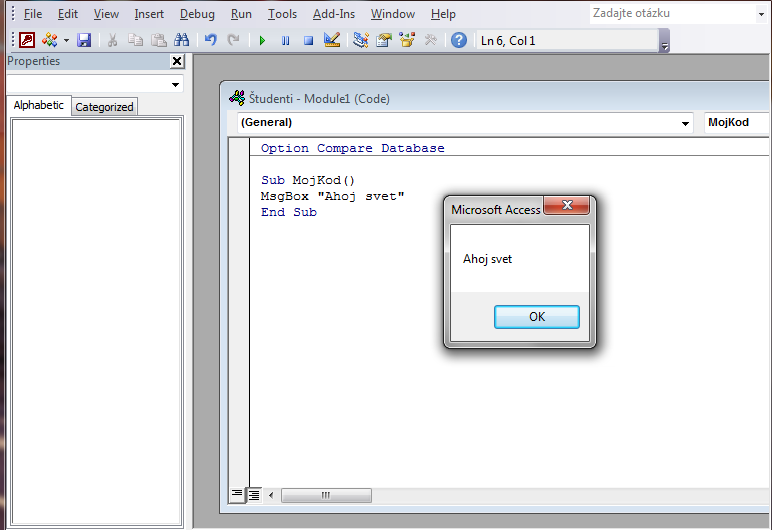 Naprogramovanie jednoduchého podprogramu
Podprogram sa od funkcie líši tým, že nič priamo nevracia, a preto ho nie je možné v kóde použiť tak priamočiaro ako funkciu.
Podprogramy predstavujú užitočný prostriedok, ktorý umožňuje rozloženie zdrojového kódu do menších jednotiek, s ktorými sa ľahšie pracuje, takže nemusíte programovať rozsiahle a zložité rutiny. 
Riešenie problému je omnoho jednoduchšie, keď problém rozdelíte na menšie podproblémy, ktoré riešite postupne.
Naprogramovanie jednoduchej funkcie
Ukážeme si ako naprogramovať funkciu na spracovanie dvoch čísel, a funkcia dané dve čísla vynásobí a vráti výsledok. Funkcia bude mať názov Násobit. Operátor na násobenie je * (ďalšie základné operátory používané v jazyku VBA sú +, -, /).
			Function Nasobit(a,b)
				Nasobit=a*b
			End Function

V hlavičke sa zavádzajú dva parametre, a a b. Parametre sa deklarujú v zátvorke za názvom funkcie a vzájomne sa oddeľujú čiarkami. Tieto parametre reprezentujú čísla, ktoré bude funkcia násobiť.
Cykly
Cykly umožňujú opakovanie určitého bloku zdrojového kódu tak dlho, pokiaľ nie je splnená určená podmienka alebo nie je dosiahnutá určitá hodnota.

		Cykly FOR...NEXT
					For n=1 to 5
     						 MsgBox n
					Next n
									For n=3 to 12 Step 3
        									MsgBox n
									Next n
[Speaker Notes: Bez cyklov by boli programy veľmi zložité a veľmi ťažko by sa udržiavali.

Ak chceme napríklad zobraziť čísla od 1 do 5, môžeme vytvoriť nasledovný cyklus:

Tento zdrojový kód päťkrát zobrazí okno so správou s aktuálnou hodnotou premennej n, od 1 do 5. Označenie premennej môže byť akékoľvek. Ďalšiu funkcionalitu do cyklu pridáva kľúčové slovo Step. Hodnotu, o ktorú riadiaca premenná narastá, môžeme zmeniť práve pomocou slova Step. Kľúčové slovo Step umožňuje špecifikovať veľkosť prírastku a tiež jeho znamienko:

Tento podmienkový výraz v okne správy postupne zobrazí hodnoty 3,6,9 a 12, pretože hodnota premennej n sa pri každom prechode cyklom zvýši o 3.]
Cykly DO UNTIL
Cyklus Do Until sa vykonáva, kým nie je splnená špecifická podmienka.
Často ide o čakanie na to, kým nejaká premenná dosiahne určitú hodnotu. 
Keď je podmienka splnená, vykonávanie cyklu sa zastaví a program pokračuje príkazom, ktorý nasleduje za telom cyklu. 
Môžeme tiež použiť príkaz While. Pri jeho použití sa cyklus vykonáva tak dlho, kým platí nejaká podmienka.
Cykly WHILE...WEND
Tento cyklus sa opakuje tak dlho, pokiaľ je výsledkom vyhodnotenia určitej podmienky hodnota True.
Objektové modely aplikácie Access
Objektové modely aplikácie Access sú základom programovania pre aplikáciu Access v jazyku VBA. 
V aplikácii Access sa používa niekoľko objektových modelov a celá aplikácia je zameraná na prácu so štruktúrou tabuliek, dopytov, formulárov a zostáv. 
Najdôležitejšími objektovými modelmi aplikácie Access sú modely DAO (Data Access Objects) a ADO (Active X Data Objects). 
Objekt je programová štruktúra, ktorá zastrešuje údaje aj funkcionalitu, a ktorá je definovaná a alokovaná ako samostatná jednotka, ku ktorej je možné verejne pristupovať iba prostredníctvom rozhrania programovej štruktúry aplikácie.
[Speaker Notes: Na najvyššej úrovni hierarchie objektov je objekt Application, ktorý reprezentuje samotnú aplikáciu Access. Na ďalšej úrovni pod objektom Application je napríklad objekt CurrentDB (aktuálna databáza), ktorý obsahuje objekty TableDef (definícia tabuľky). Každý objekt TableDef potom obsahuje objekty Field (pole) atď.
Každý objekt obsahuje vlastné nastavenie, tzv. vlastnosti, a akcie, ktoré s ním je možné prevádzať – ide o takzvané metódy.]
Najdôležitejšie objekty
Objekt Application
Objekt Me
Objekt CurrentDb
Objekt Recordset
Objekt DoCmd
[Speaker Notes: Objekt Application je v hierarchii objektových modelov na najvyššej úrovni a reprezentuje samotnú aplikáciu Access, vrátane objektov modelu DAO. Tento objekt tiež ponúka niekoľko užitočných funkcií na návrat údajov z tabuliek a dopytov, fungujúcich podobne ako filtre, ktoré by ste použili za normálnych okolností. Objekt Application je vstupným objektom, a v syntaxi príkazov ho nie je nutné nijak konkrétne špecifikovať. 
Objekt Me je špeciálny objekt reprezentujúci aktívnu zostavu alebo formulár. Z tohto dôvodu ho tiež nie je možné použiť vo vloženom module.
Objekt CurrentDb reprezentuje aktuálnu databázu v zmysle tabuliek, dopytov a sád záznamov. V jazyku VBA sa pomocou neho komunikuje s tabuľkami a dopytmi. 
Objekt Recordset reprezentuje otvorenú sadu záznamov založenú na tabuľke alebo dopyte. Objekt sa používa na odstraňovanie, úpravy a aktualizáciu záznamov. Zvyčajne sa používa v spojení s metódou CurrentDb.OpenRecordset:
Objekt DoCmd reprezentuje v jazyku VBA pre aplikáciu Access špeciálny objektový model. Jeho štruktúra je pomerne jednoduchá, ale ponúka množstvo veľmi užitočných metód. Metódy objektu DoCmd umožňujú používať v programe všetky akcie, ktoré má vývojár k dispozícii na listoch makier, takže môžete v programe efektívne používať akúkoľvek vstavanú funkcionalitu.]
Ďakujem za pozornosť!